RA VI Online Training on Incident Management System
INTRODUCTION TO IMS
Ercan Büyükbas
Infrastructure Department/WIGOS Branch/WMO Secretariat
04 June 2024
OUTLINE
Incident Management System (IMS)
IMS Procedure and Roles in IMS
Users Registered in IMS
IMS Workflow
Ticket processing in the IMS
IMS Main Page and Basic Features
IMS
WDQMS Process functions:
Monitoring function by WIGOS Quality Monitoring Centres
Evaluation function by RWCs
Incident management function by RWCs and Members
 	to assess, monitor and resolve the identified issues by collaboration between RWCs and Members  

Incident Management System:
One of the main operational tools used by RWCs, in addition to OSCAR/Surface and WDQMS Webtool
Configured according to the Incident Management Procedure–WMO-No.1224, Technical Guidelines for RWC on WDQMS
Hosted by the European Centre for Medium-Range Weather Forecasts (ECMWF) in JIRA Software until February 2024, now hosted by the WMO
Operation in pilot mode since July 2020 by RWCs
IMS
Incident Management System features and functions:
 a web based tool
 a ticket system that follows the performing the WDQMS incident management function
 allows interaction between RWC, NFPs of Members and the WQMCs to address issues of availability and quality of observational data or metadata in OSCAR/Surface
 used by registered users 
 identifying issues
 creating issue and incident tickets with descriptions and additional information 
 classifying and prioritization of incidents
 initiating the incident process
 monitoring and updating ticket status
 providing historical record of tickets
 providing statistics of RWC operations
  contributing to identifying and resolving issues for improving data availability and quality
IMS Procedure and Roles in IMS
RWC
if incident has been rectified by the country
If the incident ticket can be closed or keep open based on WDQMS monitoring results 
If keep open, ask NFP for further actions
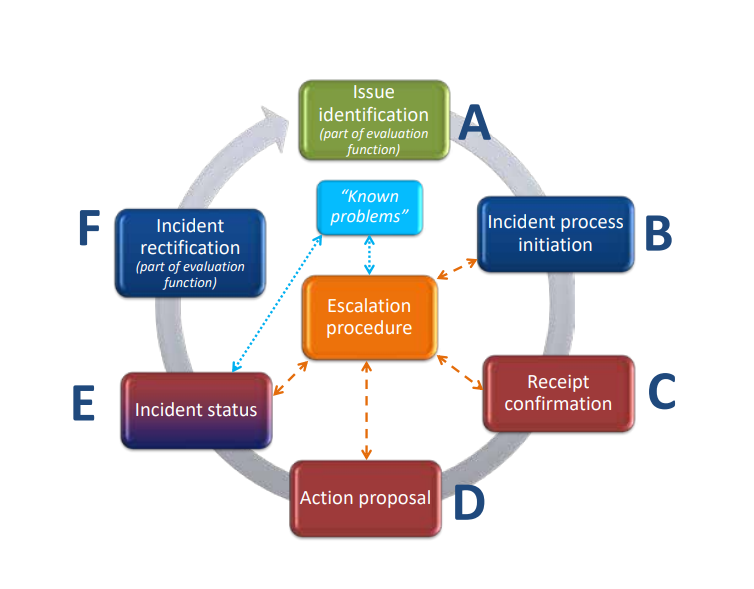 RWCs or data users, e.g NWP Centres.
creating a new ticket by RWC
monitor each issue over 5 working days
RWCs
Initiate incident management process
Notify WDQMS NFP
WDQMS NFP
 regularly provide the RWC with summarized updates on the status of the incident  
document the updates in the incident ticket

RWC
update the date, ticket status and other relevant parts of the ticket summary (once a week)
WDQMS NFP
 a receipt confirmation
WDQMS NFP; OSCAR/Surface NFP, other staff
Identify the cause of the incident and find a solution
Alert the RWC of the proposed actions 
Update the incident ticket information and inform RWC
IMS Workflow
Idenitfy issue
The workflow of IMS for RWC is configured according to the Incident Management Procedure – WMO-No.1224, Technical Guidelines for RWC on WDQMS

Tickets opened in the system are grouped by RWC. 

Tickets and their details are visible to all registered users regardless of their region

Only RWCs accounts can update ticket status and close tickets. All users can create a new ticket and add comments 

The system is in English but users can use a different languages (UN languages) in their ticket details, including in comments
Open
Evaluation
Incident
Under Investigation
Escalated
In Progress
Won’t Fix
Resolved
Closed
Ticket evolution in the IMS
All users can open a new ticket and RWC will evaluate the ticket

RWC will update the ticket status into “Incident ” and assign the ticket to relevant WDQMS NFP or close the ticket if the issue has been resolved or has disappeared

When assigned a ticket, WDQMS NFPs must inform RWC that they are aware with the ticket by writing acknowledgement in the comment field, RWC will update the ticket status into “under investigation”

WDQMS NFP should continuously provide information relevant to the ticket, including propose actions resolving the issue and RWC will update the ticket status into “in progress”

RWC will update the ticket status into “resolved”, then close the ticket  if the issue has been resolved
A new ticket opened
Incident
Under investigation
In progress
Wont’fix
Resolved/closed
Won’t fix and escalated tickets
RWC may put a ticket into the log of “Won’t fix” if they found that an incident cannot be rectified because no (immediate) action can be taken.
 
RWC and/or WDQMS NFP must regularly monitor the ticket put in “Won’t fix” and whenever it is found that an action can be taken to rectify the incident, RWC will bring the ticket back to “in progress”.

If there is no response from WDQMS NFP in IMS, RWCs can escalate the ticket to WMO Secretariat, that will assist in contacting the Member concerned or bring the ticket to a higher level (e.g. PR). 

RWCs are encouraged to contact WDQMS NFP using other means of communication before escalating a ticket.
Main page of IMS
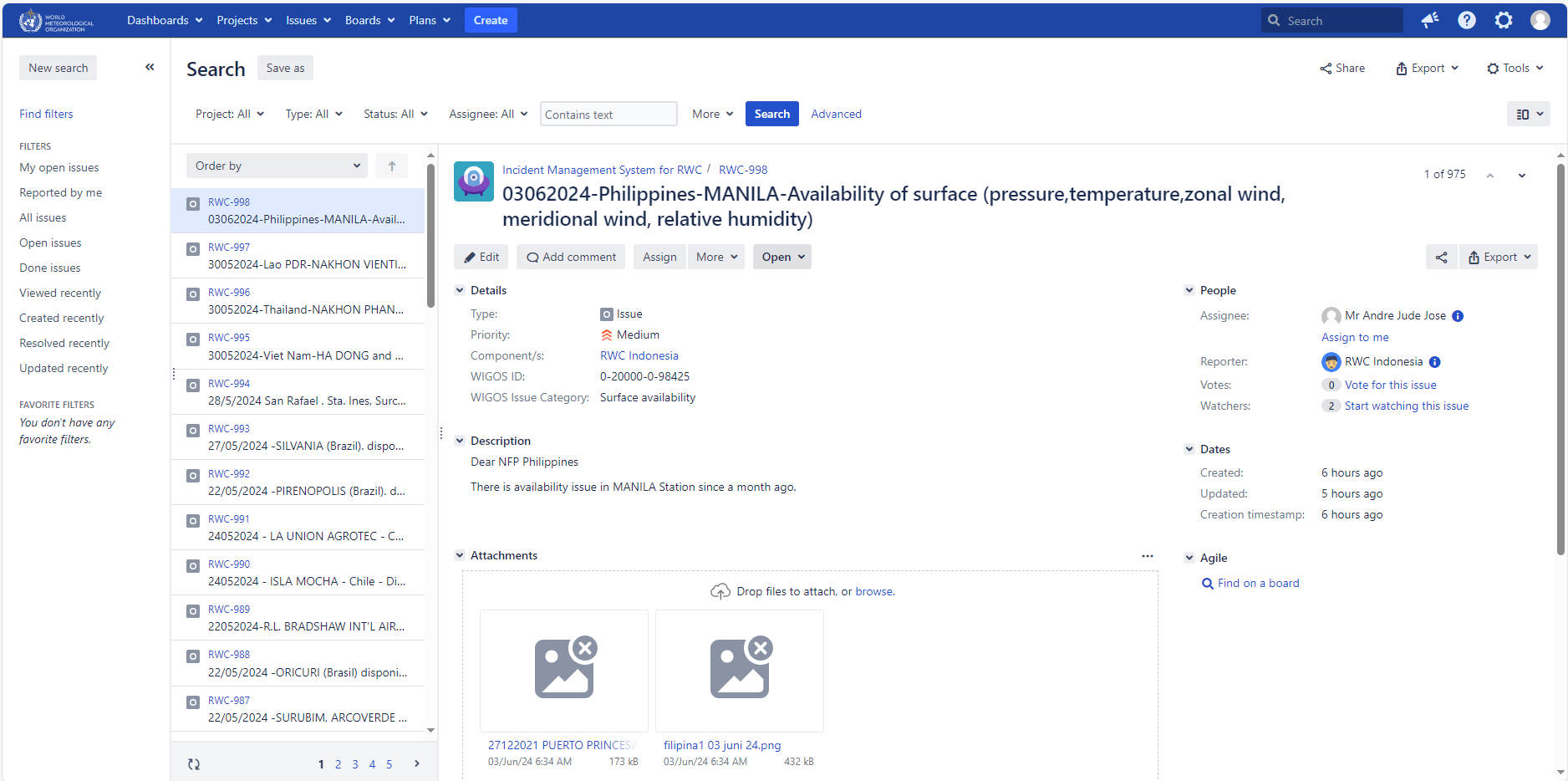 List of tickets opened in IMS
Main page of IMS
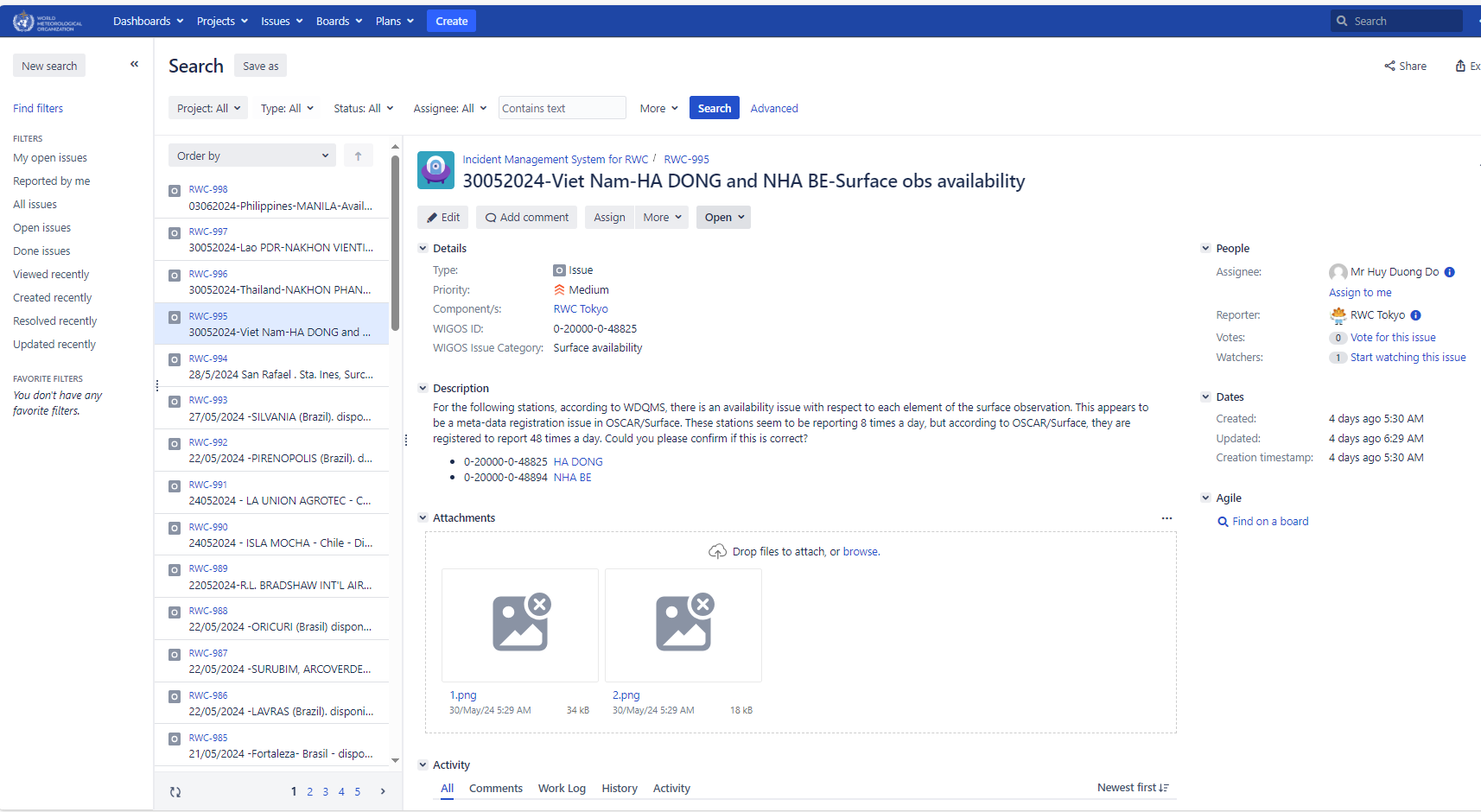 Details of a ticket
Reporter and assignee
Create a ticket in IMS
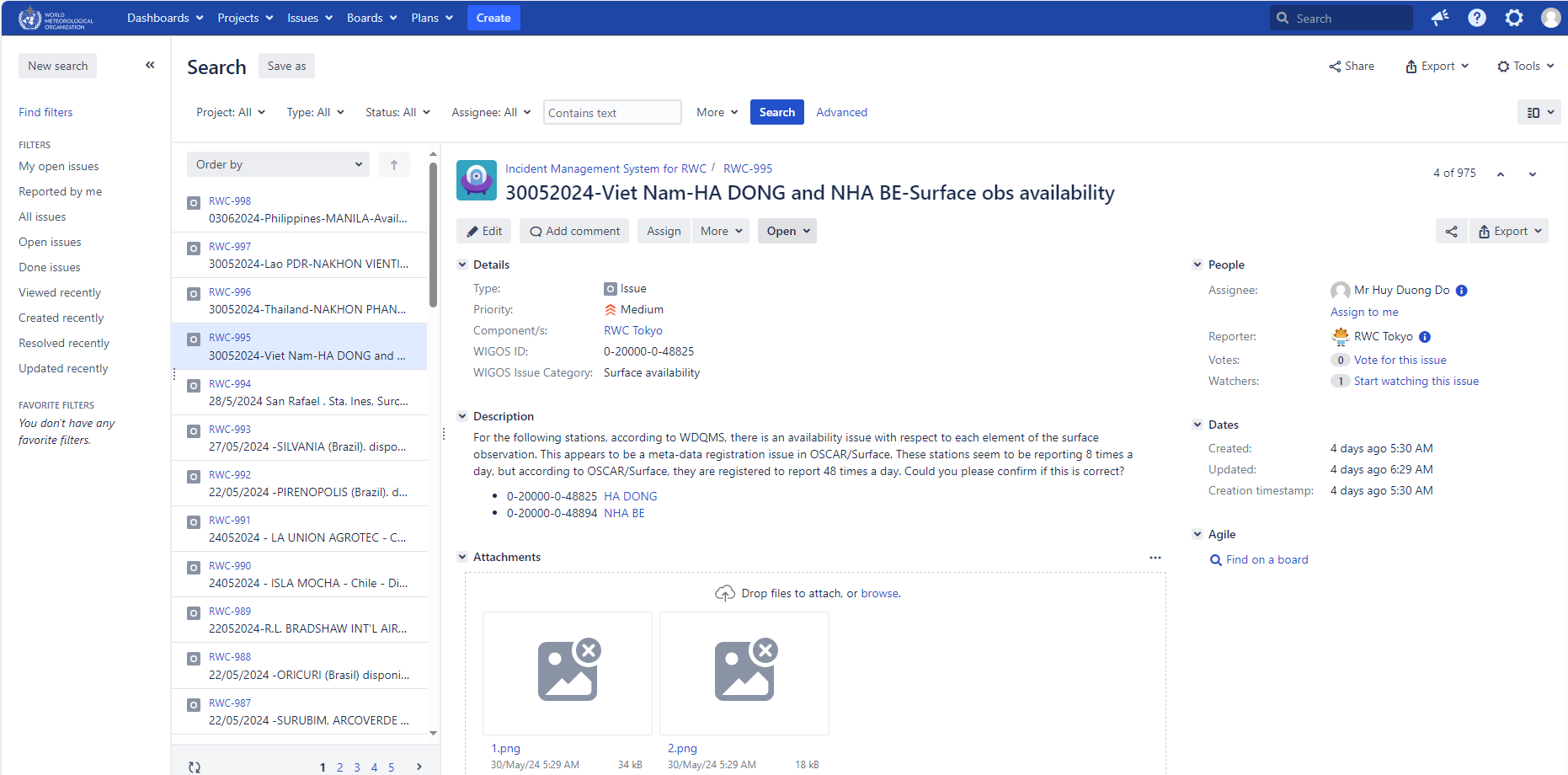 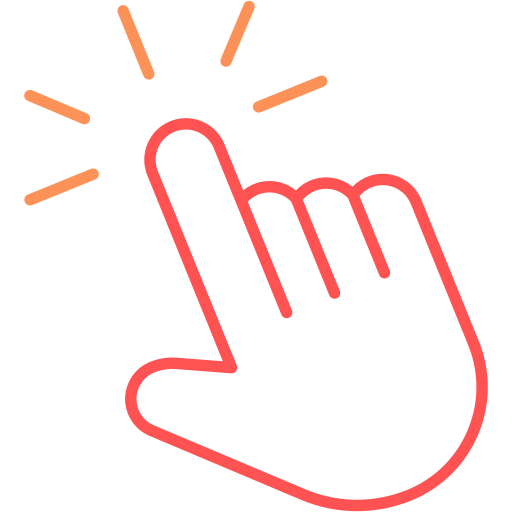 Create a ticket in IMS
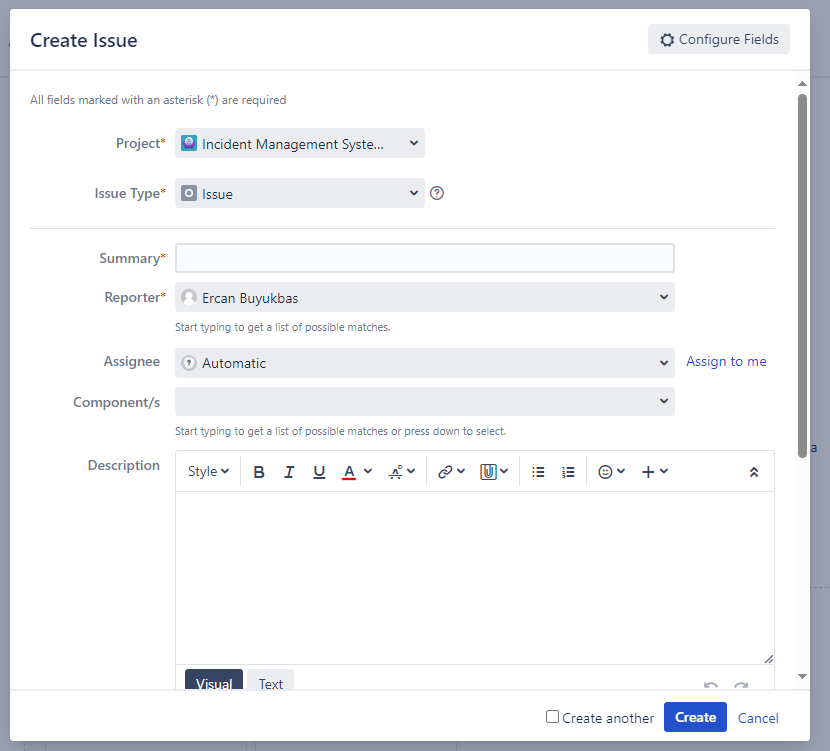 Thank you.
wmo.int